Современная развивающая предметно-пространственная среда, как одно из условий повышения качества образования
Старший воспитатель МБДОУ ДС № 29 г.Кузнецка Козина О.А.
Развивающая предметно-пространственная среда – часть образовательной среды, представленная специально организованным пространством
Развивающая предметно-пространственная среда должна обеспечивать:
•        реализацию различных образовательных программ;
•        в случае организации инклюзивного образования - необходимые для него условия;
•        учет национально-культурных, климатических условий, в которых осуществляется образовательная деятельность; учет возрастных особенностей детей.
Развивающая предметно- пространственная среда должна обеспечивать:
Возможность общения и совместной деятельности детей и взрослых.
Возможность двигательной активности детей.
Возможность для уединения.
. Психолого – педагогические требования к созданию предметно-пространственной развивающей среды.
Насыщенность РППР среды предполагает:
Разнообразие материалов, оборудования, инвентаря в группе
Должна соответствовать возрастным особенностям и содержанию программы
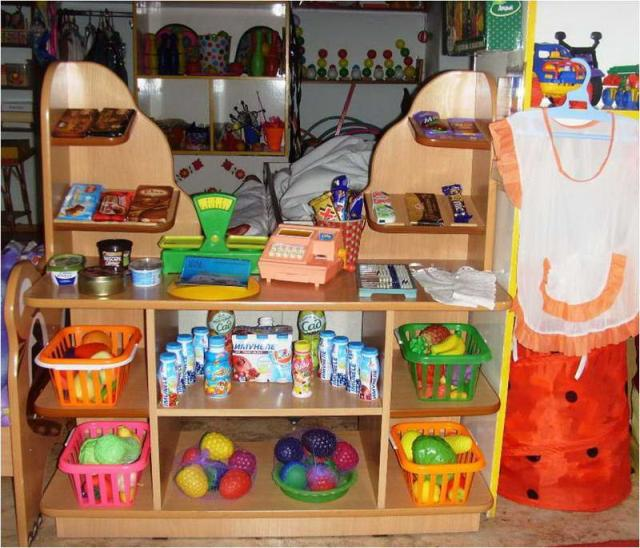 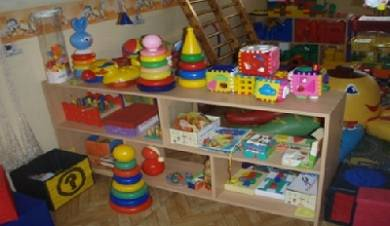 Полифункциональность материалов предполагает:
Возможность разнообразного использования различных составляющих предметной среды (детская мебель, маты, мягкие модули, ширмы и т. д.) возможность разнообразного использования различных составляющих предметной среды, например, детской мебели, матов, мягких модулей, ширм и т.д.;
•        наличие в Организации или Группе полифункциональных (не обладающих жестко закрепленным способом употребления) предметов, в том числе природных материалов, пригодных для использования в разных видах детской активности (в том числе в качестве предметов-заместителей в детской игре).
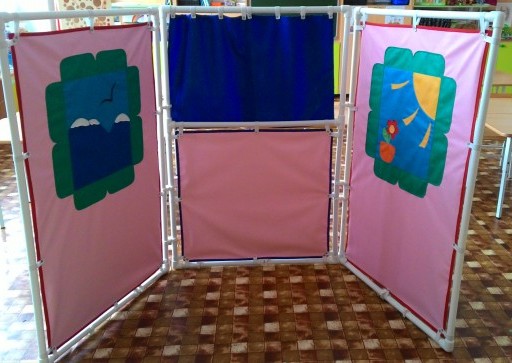 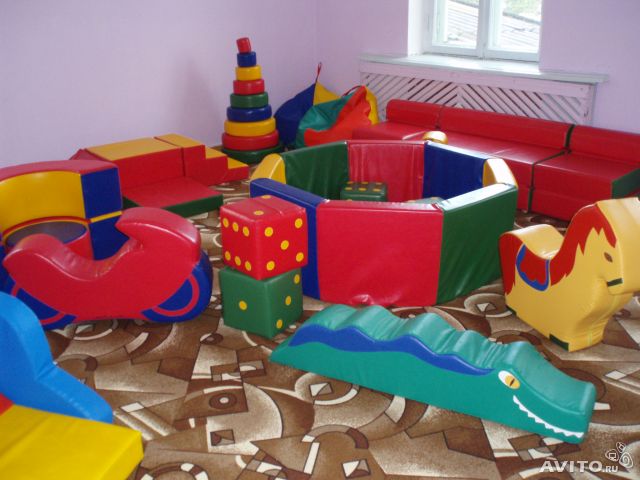 Трансформируемость пространства предполагает возможность изменений предметно-пространственной среды в зависимости от образовательной ситуации, в том числе от меняющихся интересов и возможностей детей
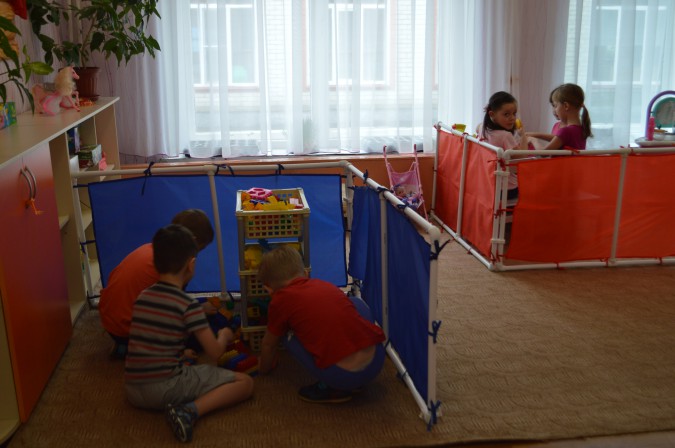 Вариативность среды предполагает:
Вариативность среды предполагает:
•        наличие в Организации или Группе различных пространств (для игры, конструирования, уединения и пр.), а также разнообразных материалов, игр, игрушек и оборудования, обеспечивающих свободный выбор детей;
•        периодическую сменяемость игрового материала, появление новых предметов, стимулирующих игровую, двигательную, познавательную и исследовательскую активность детей.
Доступность
Доступность среды предполагает:
•        доступность для воспитанников, в том числе детей с ограниченными возможностями здоровья и детей-инвалидов, всех помещений, где осуществляется образовательная деятельность;
•        свободный доступ детей, в том числе детей с ограниченными возможностями здоровья, к играм, игрушкам, материалам, пособиям, обеспечивающим все основные виды детской активности;
•        исправность и сохранность материалов и оборудования.
Безопасность среды:
Безопасность предметно-пространственной среды предполагает соответствие всех ее элементов требованиям по обеспечению надежности и безопасности их использования.
Организация самостоятельно определяет средства обучения, в том числе технические, соответствующие материалы (в том числе расходные), игровое, спортивное, оздоровительное оборудование, инвентарь, необходимые для реализации Программы.
При формировании предметно-развивающей среды необходимо:- избавляться от загромождения пространства малофункциональными и несочетаемыми друг с другом предметами;- создать для ребенка три предметных пространства, отвечающих масштабам действий его рук (масштаб "глаз – рука"), роста и предметного мира взрослых- исходить из эргономических требований к жизнедеятельности: антропометрических, физиологических и психологических особенностей обитателя этой среды.
Активный сектор (занимает самую большую площадь в группе), включающий в себя:
          
-  центр игры
-  центр двигательной деятельности
-  центр конструирования
-  центр музыкально театрализованной деятельности
Спокойный сектор:
 
- центр книги
-  центр отдыха
-  центр природы
Рабочий сектор: (рабочий сектор занимает 25% всей группы, так как там предполагается размещение оборудования для организации совместной и регламентированной деятельности.
-  центр познавательной и исследовательской деятельности
-  центр продуктивной и творческой деятельности
-  центр правильной речи и моторики.
Театрализованный центр - центр сюжетно-ролевых игр, игр-драматизаций
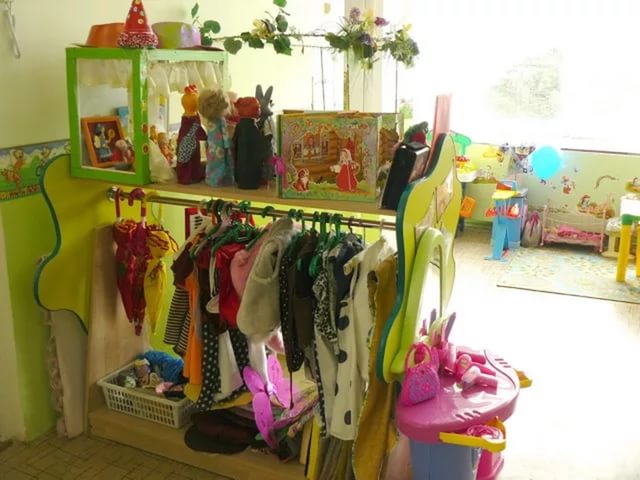 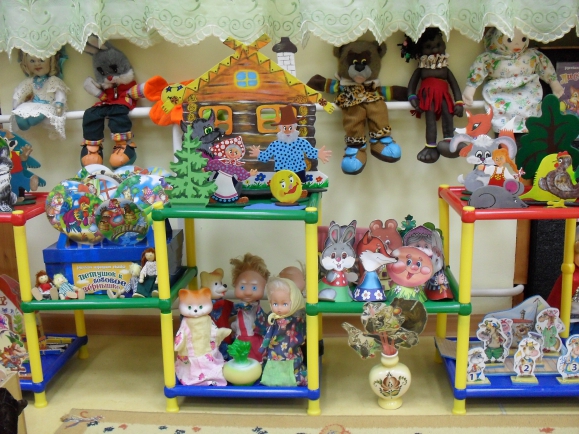 Центр природы
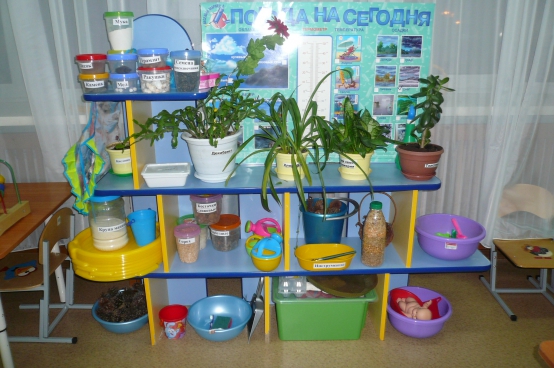 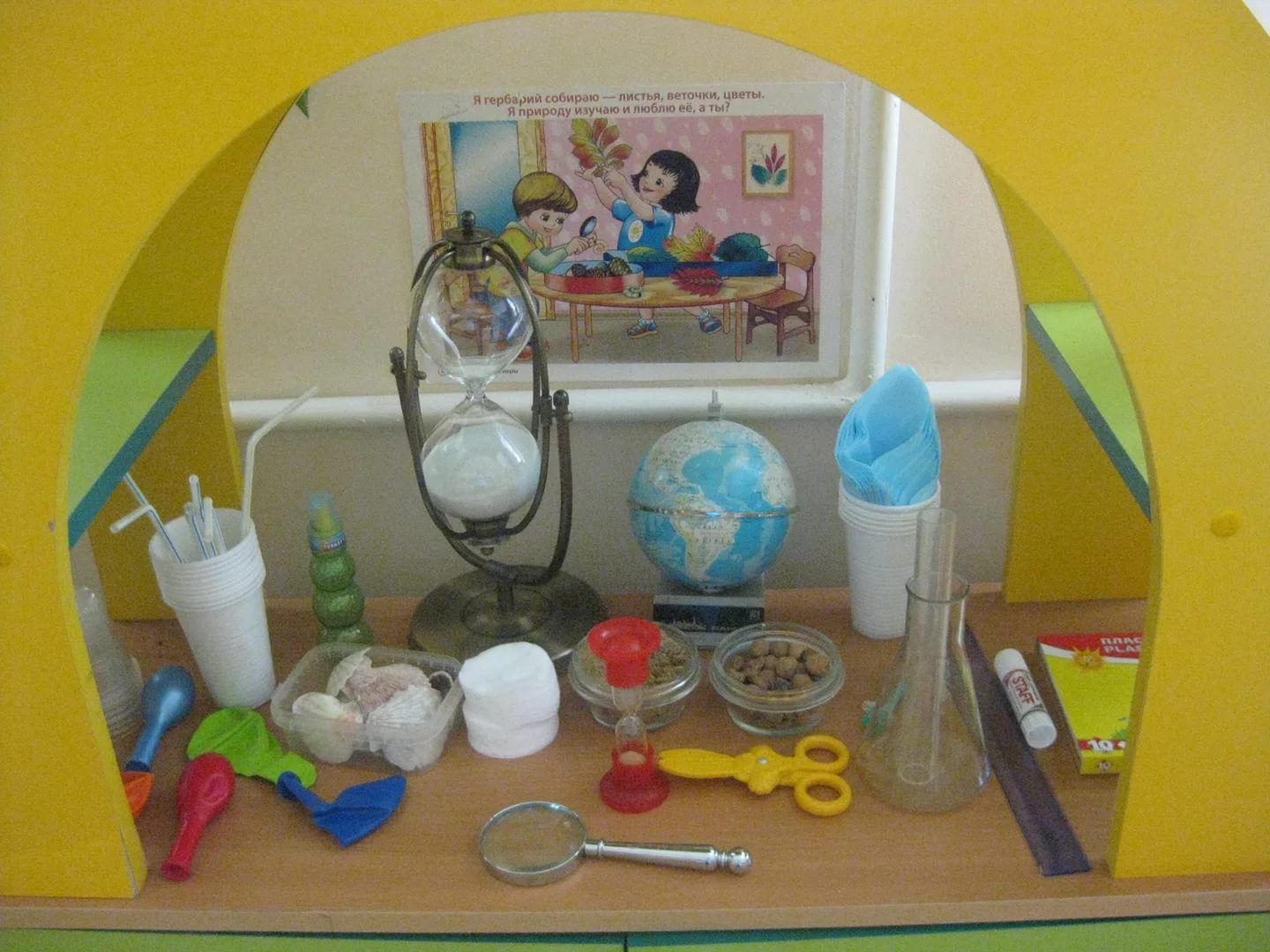 Центр экспериментирования
Центр продуктивной и творческой деятельности или  центр  художественного творчества
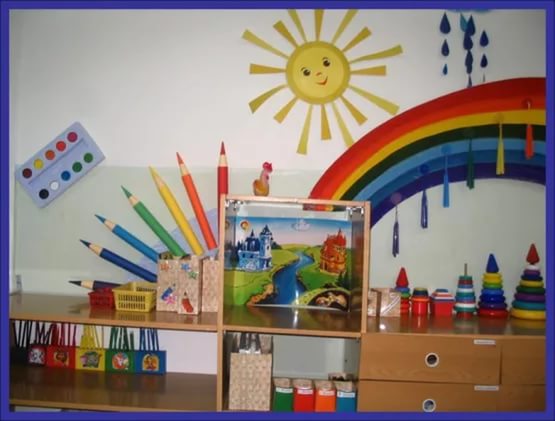 центр двигательной активности
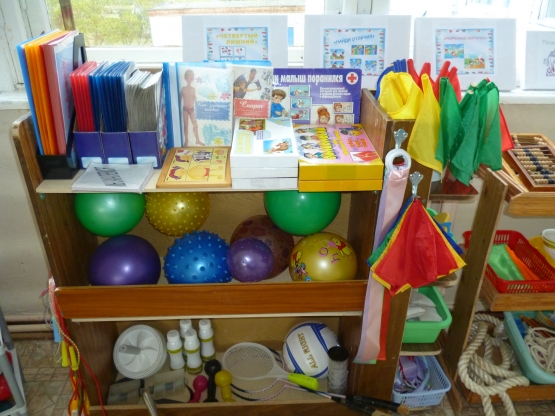 центр книги и отдыха
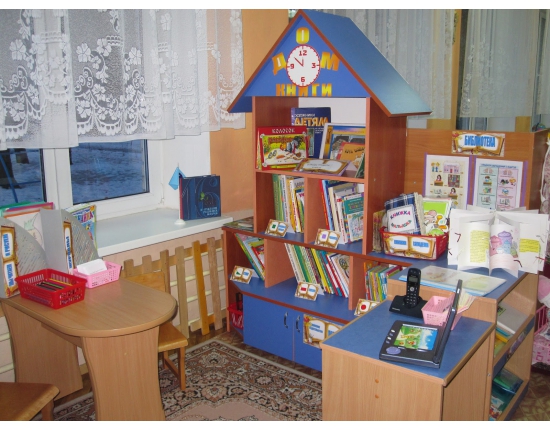 Центр безопасности дорожного движения
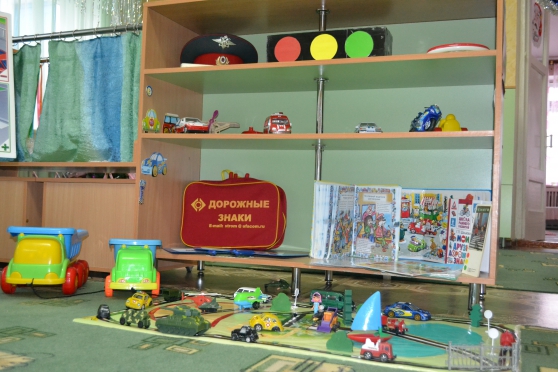